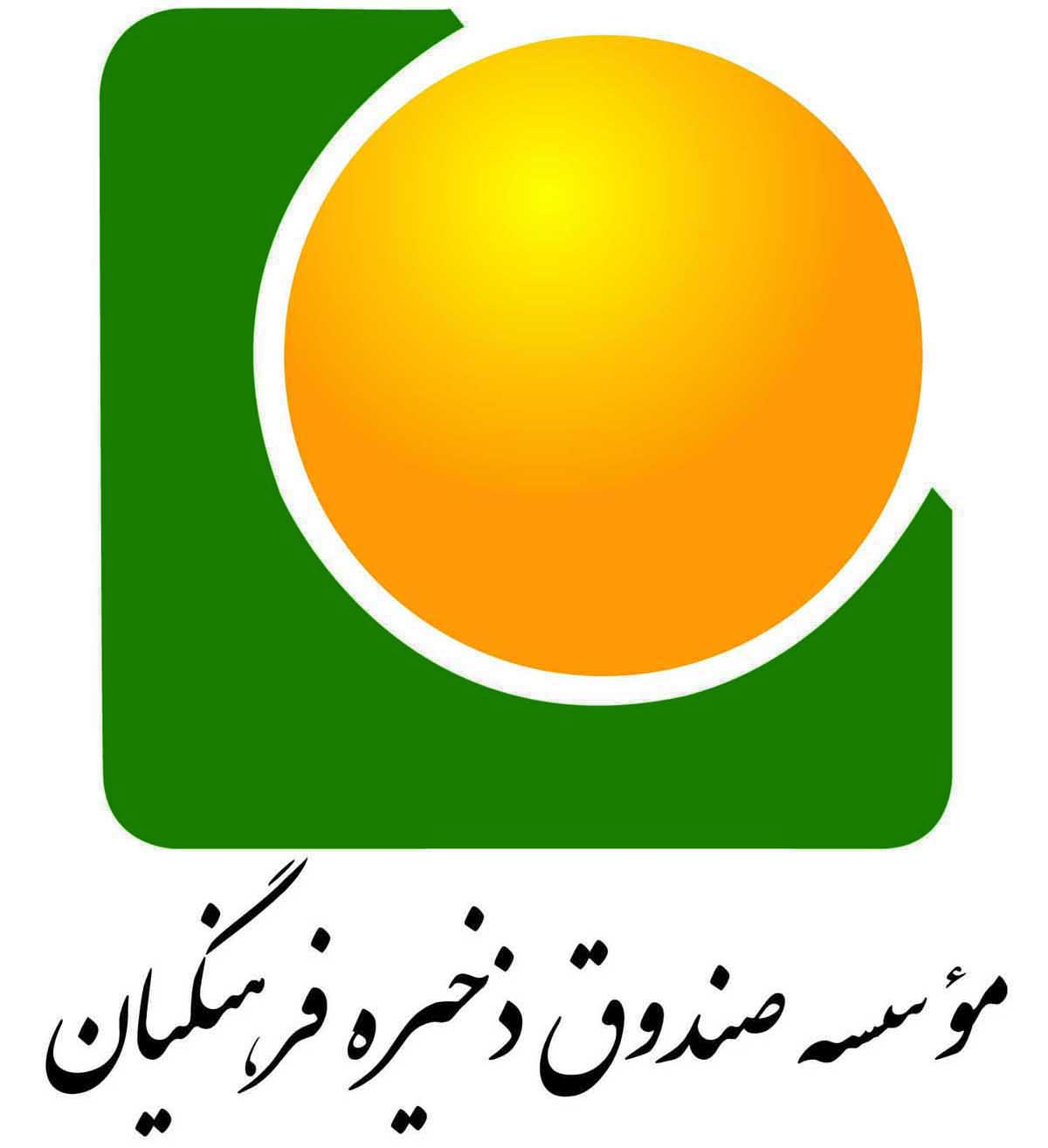 کارآمد و آتیه‌نگر
عملکرد محقق شده تاکنون
تعداد اعضا از ابتدا 
1،584،789 نفر
واریزی اعضا از ابتدا 
3،060
سهم الشرکه موجود
6،835
جمع
10،478
تعداد بازنشستگان ازابتدا 
830،956  نفر
پرداختی سهم بازنشستگان از ابتدا
 3،643
واریزی دولت از ابتدا 
1،348
تعداد اعضای موجود 
753833  نفر
سود مؤسسه از ابتدا 
6،070
ضریب نفوذ
82 درصد
جمع کل پرداختی 5 سال اخیر: 2،364
سود سال مالی ۹۹ (۳۵۰۰ میلیارد تومان) پس از برگزاری مجمع در محاسبات فوق لحاظ می‌شود.
مبالغ به میلیارد تومان
روند سود تقسیم شده موسسه در ۵ سال گذشته
مبالغ به میلیارد تومان
سبد دارایی‌های موسسه
تعداد افزایش سهم‌الشرکه اعضاء به کل اعضاء
هلدینگ‌ها
هلدینگ پتروشیمی و انرژی
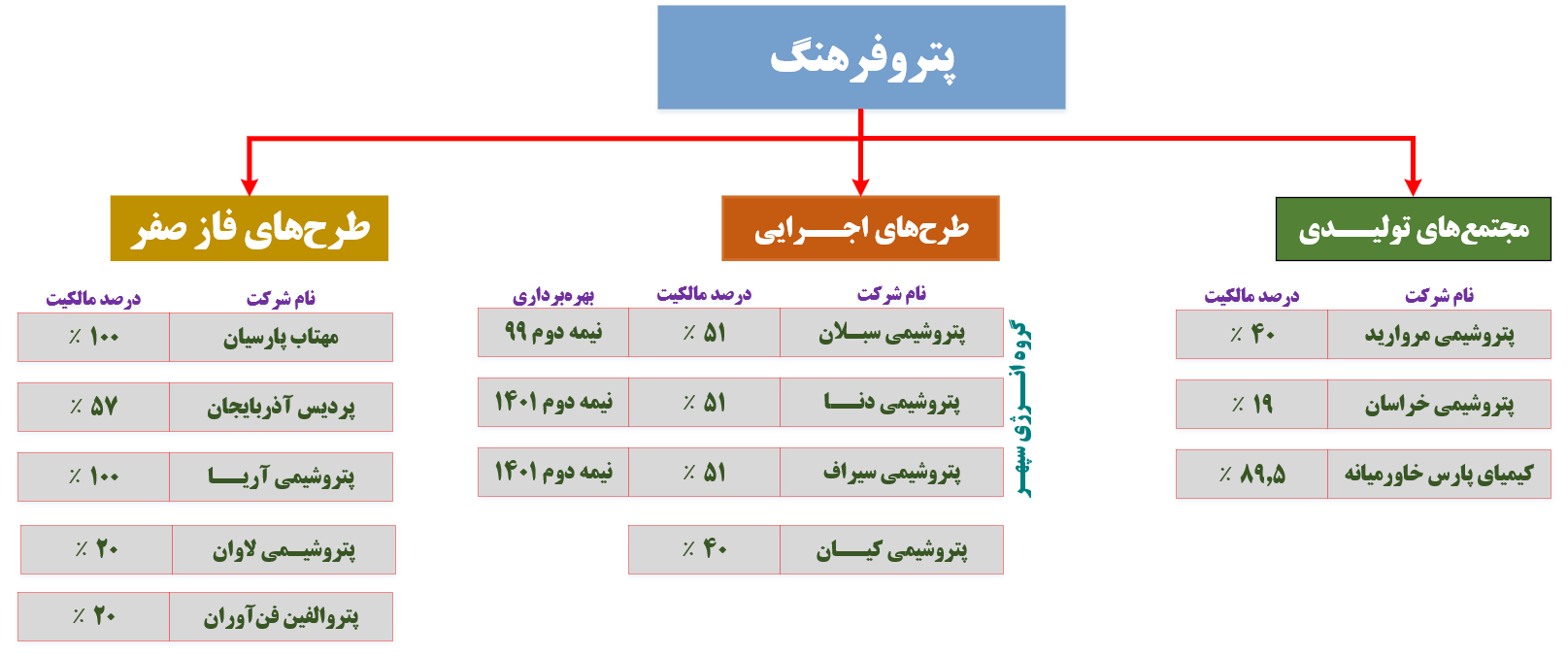 شرکت‌های پتروفرهنگ، مروارید و کیمیای پارس خاورمیانه سال ۹۹ وارد بورس تهران خواهند شد.
هلدینگ ساختمانی
ساختمانی معلم
پارس‌گوهر بین‌الملل
پدیدآوران اطلس
آرتالطیف سبلان
آریا عمران پارس
ماموریت
مالکیت
ماموریت
مالکیت
نام پروژه
نام پروژه
پیشرفت فیزیکی
پیشرفت فیزیکی
بهره‌برداری
بهره‌برداری
51 ٪
مدیریت پروژه ساماندهی خور ماهشهر
51 ٪
بازاریابی، فروش و بهره‌برداری
یادمان اردبیل
14 ٪
مگاپارس
64 ٪
خروج
1401
203 ظفر
1399
نگین سهند
اخذ مجوز
63 ٪
نگین مهرشهر
نگین بوکان
اخذ مجوز
2 ٪
1402
نگین جنت آباد
1401
2/5 ٪
1399
32 ٪
نگین جماران
نگین لنگرود
اخذ مجوز
هلدینگ مالی و سرمایه‌گذاری
سرمایه‌گذاری فرهنگیان
غیربورسی
بورسی
شرکت
شرکت
درصد مالکیت
درصد مالکیت
پلورسبز
100 ٪
ماشین‌سازی اراک
64 ٪
آلوپن
بازرسی مهندسی و صنعتی ایران
100 ٪
93 ٪
آتیه ساوالان
40 ٪
بانک سرمایه
10 ٪
قند کرج
ایران ارقام
38 ٪
26 ٪
45 ٪
کارگزاری اردیبهشت ایرانیان
20 ٪
بیمه معلم
100 ٪
بازرسی مهندسی ایران
هلدینگ خدمات
IT  و امور اعضاء
تولیــــدی
فرایندنوین فرهنگیان
صنایع آموزشی
پژوهش و نوآوری
تجهیزات مدارس
شرکت تدبیرگران اطلس
مسکن
سفر و گردشگری
تامین مسکن فرهنگیان
مسافرتی زاگرس
هواپیمایی Air One
سایر
خدمات بیمه‌ای
اقتصاد و رفاه فرهنگیان
بیمه‌ای شرف‌اطمینان
در شرف اعطای کارت‌اعتباری تا ۵۰ میلیون تومان (اعضاء)
امیدآسایش
ورود اولین هواپیما به ناوگان مسافری کشور
راه‌اندازی خط تولید ماسک
سرمایه‌گذاری برای اعضاء
برنامه‌ریزی خط تولید تبلت دانش‌آموزی
خرید دومین هواپیما در شرکت اروان
سرمایه‌گذاری فرایند
هزار واحد مسکن در دست ساخت برای اعضاء